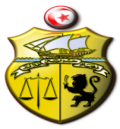 République Tunisienne               
Ministère des Domaines de l’Etat et des Affaires foncières                   
          *** Secrétariat Générale ***
Direction Générale des Etudes de Planification et de Programmation
Statistiques Relatives aux différents Opérations de Gestion Des Biens Immobiliers de l’Etat 
Effectuées en 2021
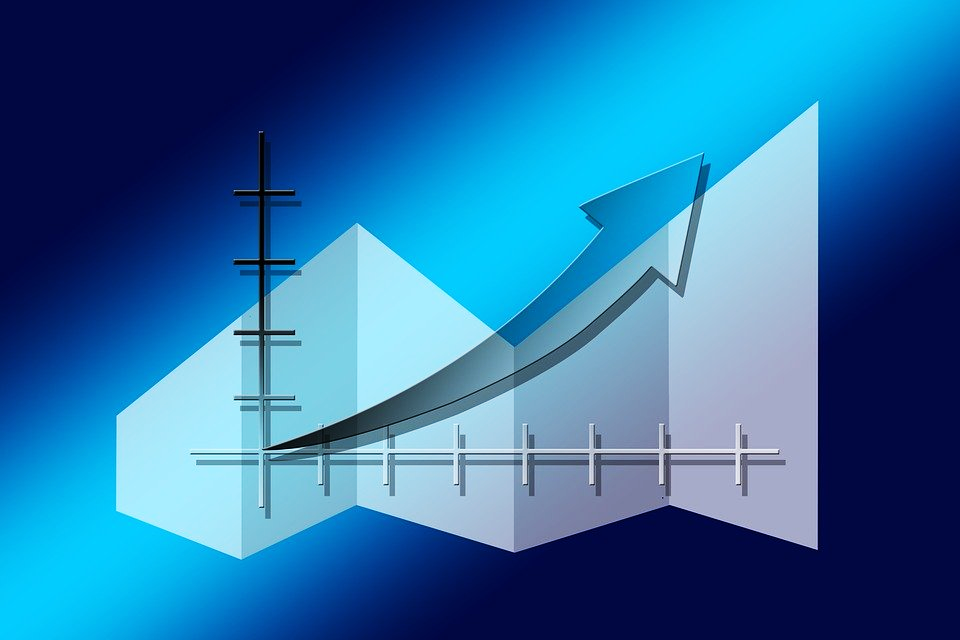